VI – Segunda EtapaDiagnóstico de situación
Ubicación de la segunda etapa
Decisiones estratégicas
de marketing
Análisis de situación externa
Objetivos de 
Marketing
Estrategias:
-Cartera
-Segmentación     y posiciona-miento
-Fidelización
-Funcionales (Mktg Mix):
    precio
    producto
    distribución
    comunicación
Diagnóstico
de situación
Planes de acción
Análisis de situación interna
Presu-
puestos y Controles
Etapa 1
Etapa 2
Etapa 3
Etapa 4
Etapa 5
FASE 1
FASE 2
FASE 3
Diagnóstico de situación
Concentración del Canal en pocos actores con mucho poder

Multiplicidad de Marcas en marcas de pocos conglomerados marcarios

Reducción de Ciclos de Vida de Productos y aumento en tasa de fracaso de los mismos

Lanzamientos acelerados de productos nuevos y obsolescencia acelerada de productos
Diagnóstico de situación
Aumento del número de medios de comunicación
Marketing mucho más operativo
Aumento en la concentración en el canal
Tecnología digital
Segmentación y posicionamiento en todos los mercados
Los consumidores aprenden a filtrar rápidamente lo que les interesa
Menos agentes                  (Distribuidores y fabricantes)
Internet
Bajos costos de fabricación
Mercados fragmentados
Aumenta el número de marcas en los supermercados
Aumenta la dificultad para captar la atención de los consumidores
Las empresas que no lanzan productos nuevos pierden participación
Nuevos hábitos de sustitución rápida y  prueba de novedades
Aumentan las dificultades para competir
VII – Segunda EtapaHerramientas de diagnóstico
ANÁLISIS DE SITUACIÓN 
EXTERNA
ANÁLISIS DE SITUACIÓN
INTERNA
FACTORES CLAVE PARA
EL ÉXITO
PERFIL DE LA EMPRESA
COMERCIAL Y MARKETING
MERCADO
OPORTUNIDADES 
Y AMENAZAS
OPORTUNI-
DADES
-
-
-
AMENAZAS

- 
-
-
DEBILIDADES

-
-
-
FORTALEZAS

-
-
EMPRESA
Área comercial
Área de marketing
PUNTOS FUERTES 
Y DÉBILES
Esquema general de la etapa de diagnóstico
OPORTUNIDADES
- Grado de Respuesta del Cliente
- Nueva Estructura de Oferta del
Sector
- Ingreso de Cadenas 
Internacionales
AMENAZAS

- Estrategia de los competidores
- Demanda de sustitutos
-Evolución del Mercado de Valores
-Costo de Acceso al Crédito
Estrategias FO
- Lanzamiento de productos nuevos
a precio competitivo
- Mix acorde al segmento 
socioeconómico
- Fuerte posicionamiento que fije
barreras de entrada.
Estrategias FA

- Precios competititvos con oferta
acorde al segmento.
- Alianzas estratégicas con 
empresas y/o con inversores.
FORTALEZAS

- Política de Precios
- Diversidad de Oferta
- Calidad del Producto
DEBILIDADES
Inversión en Activo 
Fijo
-Relación con los 
Inversores
-Rentabilidad
Estrategias DO
- Aplicar sistemas de construcción
más económicos.
- Alianzas estratégicas.
- Mejorar la relación con inversores.
Estrategias DA
- Búsqueda de inversores
-Establecer barreras para 
competidores y sustitutos 
a partir de estrategia de
precios y marketing mix.
Análisis FODA convencional
Análisis Interno - Externo
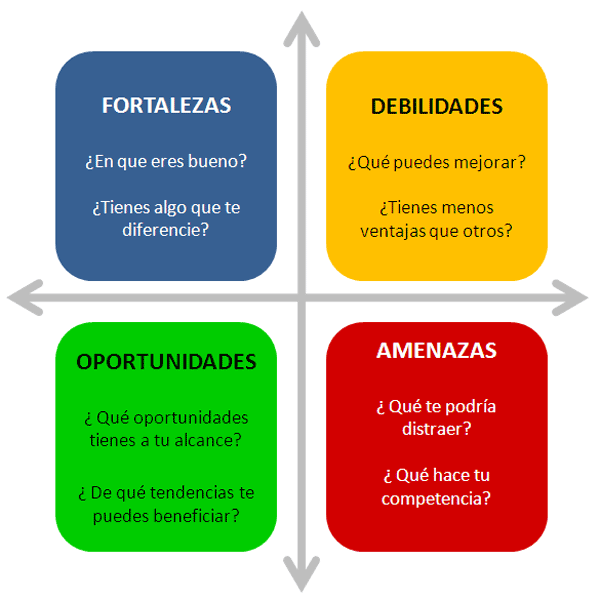 Mantener y 
Explotar
Corregir
Neutralizar
Aprovechar
Matriz de posición competitiva
ATRACTIVO DEL MERCADO
Tamaño del mercado
Tasa de crecimiento
Estructura competitiva
Poder de negociación de 
clientes y proveedores
Rentabilidad del mercado
Atractivo del Mercado
Bajo         Medio         Alto
Análisis externo
Baja	  Media	          Alta
Posición competitiva
POSICIÓN COMPETITIVA
Calidad percibida
Precio percibido
Servicio
Imagen de marca
Análisis interno
Recomendaciones estratégicas
Selectividad
Oportunista
(incógnita)
Inversión y 
crecimiento selectivo
Prioritario para
asignación de recursos
(estrella)
C
B
A
Desinversión controlada 
e invisible al cliente
Prudencia y selectividad
Inversión y 
crecimiento selectivo
Atractivo del Mercado
Bajo     		    Medio 		        Alto
F
E
D
Desinversión rápida para
concentrarse en lo prioritario
(perro)
Abandono o Desinversión
parcial
Selección
Protectora
(vaca)
G
I
H
Baja				  Media	     	  		   Alta
Posición competitiva
Atractivo del mercado
Posición competitiva
Ubicaciones estratégicas
C
B
A
3
4
Atractivo del Mercado
0	         87		153	             220
F
E
D
2
1
G
I
H
100		            167			          233		 	  300
Posición competitiva
Recomendación estratégica
VIII – Segunda EtapaFactor clave: Ciclo de Vida
Para la introducción
Para el crecimiento
Para la madurez
Para el declive
Atributos característicos
Ciclo de vida y resultados
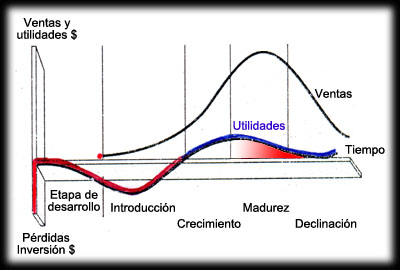 Formas empíricas de ciclo
Muy corto				



Corto		



			Largo
Formas empíricas de ciclo
Ciclo largo				



			Relanzamiento		



Fracaso
Formas empíricas de ciclo
Madurez estable			



	Moda	



		Bluff con mercado residual
Un ejemplo: el soporte de la música
33 rpm	           Música on-Line	

					               MP3

			45 rpm	                             CD



		Cassettes				

Magazines					


1970   1975   1980   1985   1990  1995   2000   2005    2010    2015
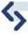